职教高考新实践专题篇
政治
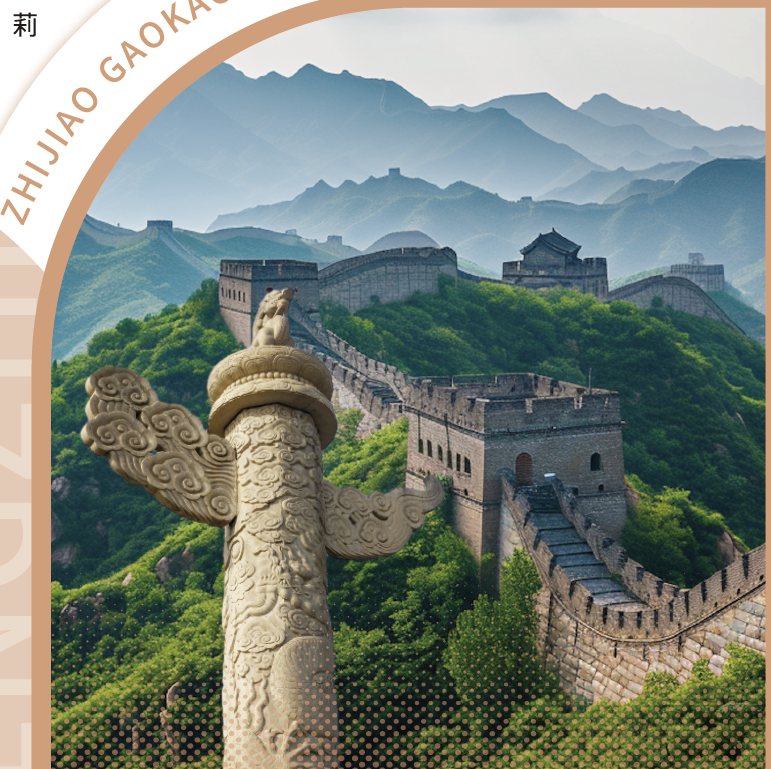 主　编　邓绍艺　
沙开梅 
王洪碧
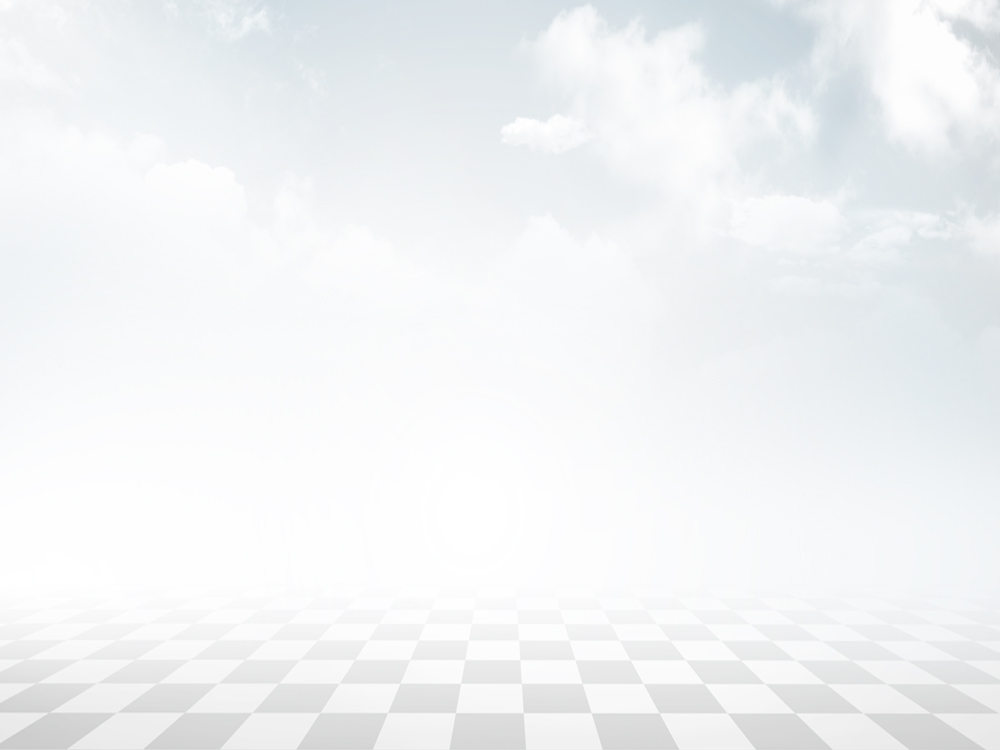 第三单元
增强法治意识
目录 CONTENTS
中国特色社会主义法治道路
01
02
建设法治中国
03
坚持依宪治国
第二单元测试卷
04
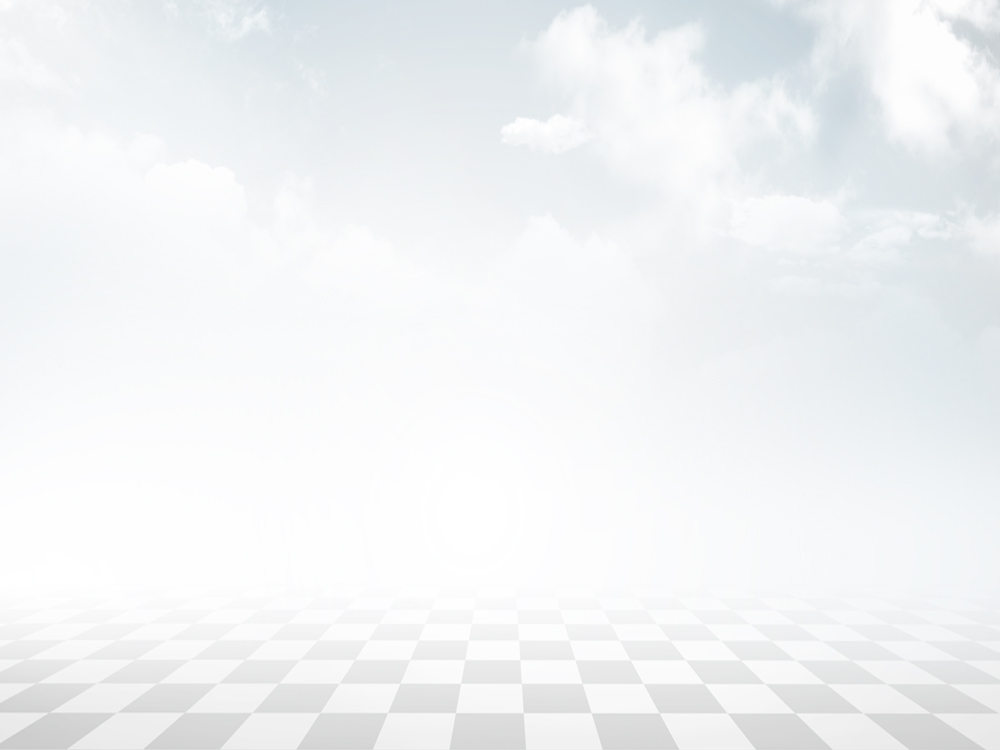 第7课
中国特色社会主义法治道路
一、单项选择题。在每小题给出的四个选项中，只有一项是符合题目要求的。
C
1. 中国特色社会主义最本质的特征是（ 	）。
A. 人民当家作主 			B. 人民代表大会制度 
C. 中国共产党的领导 		D. 人民民主专政
【解析】 本题考查全面依法治国的原则。中国共产党的领导是中国特色社会主义最本质的特征，是社会主义法治最根本的保证。
2. 保证人民当家作主的根本政治制度是（	 ）。
A. 人民代表大会制度	 B. 中国共产党领导的多党合作和政治协商制度
C. 基层群众自治制度 	 D. 民族区域自治制度
A
【解析】 本题考查我国的政治制度。在我国，能够体现社会主义国家性质、保证人民当家作主的根本政治制度是人民代表大会制度。
3. “宪法保障我们的平等权、人身权、财产权等，让我们生活得更幸福更有尊严”体现了（              ）。
A. 法治维护公共秩序 	B. 法治保障个人权利和自由
C. 法治实现公平正义 	D. 法治是人类文明进步的重要标志
B
【解析】 本题考查我国法治建设的成就。“宪法保障我们的平等权、人身权、财产权等”体现了法治保障个人权利和自由。
C
4. 以下不是全面依法治国坚持的原则的是（              ）。
A. 坚持人民主体地位 		B. 坚持法律面前人人平等
C. 坚持人民当家作主 		D. 坚持依法治国和以德治国相结合
【解析】 本题考查全面依法治国的原则。实现全面依法治国要坚持的原则主要包括：坚持中国共产党的领导；坚持人民主体地位；坚持法律面前人人平等；坚持依法治国和以德治国相结合；坚持从中国实际出发五个原则。C项，坚持人民当家作主不是全面依法治国坚持的原则，是社会主义民主政治的本质特征和核心。
5. 我国全面推进依法治国的总目标是（              ）。
A. 要坚持法治和德治相结合
B. 推进依法行政，建设现代法治政府
C. 推进科学立法、严格执法、公正司法、全民守法
D. 建设中国特色社会主义法治体系，建设社会主义法治国家
D
【解析】 本题考查全面推进依法治国的总目标。全面推进依法治国总目标是建设中国特色社会主义法治体系，建设社会主义法治国家。
6. 党的十八大以来，法治中国建设开创新局面，法治固根本、稳预期、利长远的保障作用进一步发挥，党运用法治方式领导和治理国家的能力显著增强。这强调我国在法治建设过程中（              ）。
A. 形成了习近平法治思想 		B. 国家治理能力不断提升
C. 找到了正确的法治道路 		D. 形成中国特色社会主义法律体系
B
【解析】 本题考查我国法治建设的成就。本题强调的是党运用法治方式领导和治理国家的能力显著增强。
7. 在全面推进依法治国中，要坚持从我国基本国情出发，总结中国法治的成功经验，汲取中华法律文化精华，不断推进法治理论和法治实践的发展创新，这强调在全面依法治国中要坚持（              ）。
A. 从中国实际出发				 B. 法律面前人人平等
C. 依法治国和以德治国相结合 		D. 人民主体地位
A
【解析】 本题考查全面依法治国的原则。“从我国基本国情出发”“总结中国法治的成功经验”“汲取中华法律文化精华”体现了要坚持从中国实际出发的原则。
C
8. 全面推进（              ），为党和国家事业发展提供根本性、全局性、长期性的制度保障，确保我国社会在深刻变革中既生机勃勃又井然有序。
A. 以德治国 			B. 人民主体地位
C. 依法治国 			D. 中国共产党的领导
【解析】 本题考查全面依法治国的意义。全面推进依法治国，为党和国家事业发展提供根本性、全局性、长期性的制度保障，确保我国社会在深刻变革中既生机勃勃又井然有序。
9. 中国特色社会主义的本质要求和重要保障是（              ）。
A. 中国共产党的领导 		B. 全面依法治国
C. 人民民主专政 			D. 人民当家作主
B
【解析】 本题考查全面依法治国的原则。全面依法治国是中国特色社会主义的本质要求和重要保障。
10. 在建设社会主义法治国家的进程中，要坚持（           ）对全面依法治国的领导。
A. 人民             B. 公民             C. 英雄人物              D. 党
D
【解析】本题考查我国法治建设的成就。在建设社会主义法治国家的进程中，要坚持党对全面依法治国的领导，在我国，只有党能起领导作用。
二、判断题。请判断正误，正确的选“A”，错误的选“B”。
11. 全面依法治国是国家治理的一场深刻革命，仅仅关系着党治国理政。（           ）
B
A. 正确 			B. 错误
【解析】 本题考查我国法治建设的成就。全面依法治国是国家治理的一场深刻革命，关系党执政兴国，关系人民幸福安康，关系党和国家长治久安。
12. 我国现行宪法是 1954 年颁布的《中华人民共和国宪法》。（           ）
B
A. 正确 			B. 错误
【解析】本题考查我国宪法。我国现行宪法是1982年修订的《中华人民共和国宪法》，简称“八二宪法”；1954年颁布的《中华人民共和国宪法》是新中国成立后的第一部宪法，简称“五四宪法”。
13. 全面推进依法治国总目标是建设中国特色社会主义法治体系，建设社会主义法治国家。（          ）
A
A. 正确 			B. 错误
【解析】略。
14. 中国特色社会主义法律体系，是以行政法规为统帅，以法律为主干，以宪法、地方性法规为重要组成部分，由宪法相关法、民商法、行政法、经济法、刑法等多个法律门类组成的有机统一整体。（           ）
B
A. 正确 			B. 错误
【解析】本题考查我国法治建设的成就。在我国法治建设过程中，形成并不断完善以宪法为核心的中国特色社会主义法律体系，该法律体系，是以宪法为统帅，以法律为主干，以行政法规、地方性法规为重要组成部分，由宪法相关法、民商法、行政法、经济法、社会法、刑法、诉讼与非诉讼程序法等多个法律门类组成的有机统一整体。
15. 全面依法治国关系党执政兴国，关系人民幸福安康，关系党和国家长治久安。（          ）
A
A. 正确 			B. 错误
【解析】 略。
16. 全面推进依法治国总目标，要求坚持依法治国、依法执政、依法行政共同推进，法治国家、法治政府、法治社会一体建设。（          ）
A
A. 正确 			B. 错误
【解析】 略。
17. 公民是依法治国的主体和力量源泉。（          ）
B
A. 正确 			B. 错误
【解析】本题考查全面依法治国的原则。人民是依法治国的主体和力量源泉。
18. 全面依法治国是解决党和国家事业发展面临的重大问题，促进社会公平正义，确保党和国家长治久安的根本要求。（         ）
A
A. 正确 			B. 错误
【解析】 略。
三、填空题。
19. 在党的领导下，我国法治建设取得了辉煌成就，形成并不断完善以 ______________ 为核心的中国特色社会主义法律体系。
20. 实现全面依法治国的总目标，就是要走 _____________________________。
21. ______________ 是马克思主义法治理论中国化时代化的最新成果，是全面依法治国的根本遵循和行动指南。
22. 用 ______________ 的准绳去衡量、规范、引导社会生活，这就是法治。
宪法
中国特色社会主义法治道路
习近平法治思想
法律
四、材料分析题。
23. 阅读材料，回答问题。
中国共产党执政以来，为建设社会主义法治国家进行了长期奋斗和不懈努力，一步一步开辟出了中国特色社会主义法治的成功道路。从“五四宪法”到“八二宪法”，从“社会主义法制”到“社会主义法治”，从“有法可依、有法必依、执法必严、违法必究”到“科学立法、严格执法、公正司法、全民守法”，党越来越深刻地认识到，治国理政须臾离不开法治。
请结合材料和所学知识，谈一谈我国为什么要全面推进依法治国。
第一，全面依法治国是中国特色社会主义的本质要求和重要保障，是国家治理的一场深刻革命。全面建设社会主义现代化国家、全面深化改革、提高党的执政能力和执政水平，必须全面推进依法治国。
第二，全面依法治国关系党执政兴国，关系人民幸福安康，关系党和国家长治久安。法治兴则国家兴，法治衰则国家乱。要实现经济发展、政治清明、文化昌盛、社会公正、生态良好，就必须把全面依法治国坚持好、贯彻好、落实好。
第三，全面依法治国是解决党和国家事业发展面临的重大问题，促进社会公平正义，确保党和国家长治久安的根本要求。全面推进依法治国，为党和国家事业发展提供根本性、全局性、长期性的制度保障，确保我国社会在深刻变革中既生机勃勃又井然有序。
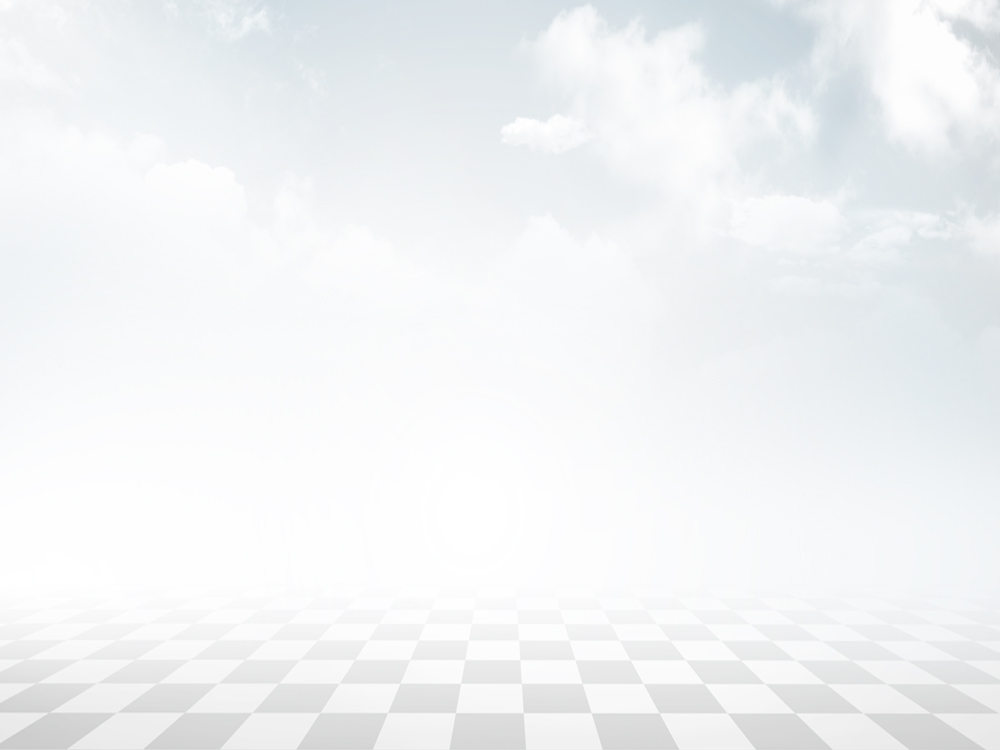 第8课
建设法治中国
一、单项选择题。在每小题给出的四个选项中，只有一项是符合题目要求的。
B
1. 下列属于推进严格执法基本要求的是（           ）。
A. 从实际出发，并遵循立法技术规范 
B. 法定职责必须为，法无授权不可为
C. 以事实为依据，以法律为准绳 
D. 深入开展法治宣传教育，增强全民法治观念
【解析】 本题考查科学立法、严格执法、公正司法、全民守法的基本要求。推进严格执法，就是要坚持法定职责必须为，法无授权不可为，全面履行职能；坚持规范执法，完善执法程序；坚持公正执法，不断提升执法机关的公信力；坚持文明执法，以法为据、以理服人、以情感人。
A
2. 全面依法治国要坚持（            ）一体建设。
A. 法治国家、法治政府、法治社会
B. 科学立法、严格执法、公正司法、全民守法
C. 依法治国、依法执政、依法行政
D. 中国共产党的领导、法律面前人人平等、依法治国和以德治国相结合
【解析】 本题考查建设法治国家、法治政府、法治社会的具体措施。全面依法治国，要坚持法治国家、法治政府、法治社会一体建设。
3. 法治国家、法治政府、法治社会相辅相成，其中（            ）是构筑法治国家的基础。
A. 法治国家            B. 法治政府            C. 法治社会            D. 公正司法
C
【解析】 本题考查建设法治国家、法治政府、法治社会的关系。法治国家、法治政府、法治社会相辅相成。其中，法治国家是法治建设的目标，法治政府是建设法治国家的重点，法治社会是构筑法治国家的基础。公正司法，是维护社会公平正义的最后一道防线，不符合题意。
B
4. （            ）就是要尊重和体现社会发展的客观规律，不断提高法律的质量，使立法真正体现法治精神和公平正义的价值追求。
A. 严格执法            B. 科学立法            C. 全民守法            D. 公正司法
【解析】 本题考查科学立法、严格执法、公正司法、全民守法的内涵。科学立法就是要尊重和体现社会发展的客观规律，不断提高法律的质量，使立法真正体现法治精神和公平正义的价值追求。
C
5. （            ）是维护社会公平正义的最后一道防线。
A. 科学立法            B. 严格执法            C. 公正司法            D. 全民守法
【解析】 本题考查科学立法、严格执法、公正司法、全民守法的内涵。公正司法是维护社会公平正义的最后一道防线。
6. 建设（            ）能够推动国家治理现代化，实现国家长治久安。
A. 法治社会            B. 法治政府            C. 法治国家            D. 依宪治国
C
【解析】 本题考查建设法治国家、法治政府、法治社会。建设法治国家，能够有效规范权力运行，保障公民合法权益；能够推动国家治理现代化，实现国家长治久安。
7. 行政执法工作面广量大，一头连着政府，一头连着群众，直接关系群众对党和政府的信任、对法治的信心，这要求（            ）。
A. 各级政府及其工作人员坚持有法必依、执法必严、违法必究，严格规范公正文明执法
B. 建立完备的法律体系，推进科学立法，实现国家治理有法可依
C. 推进宪法实施，坚持依宪治国、依宪执政
D. 要深入开展法治宣传教育，增强全民法治观念
A
【解析】
【解析】 本题考查建设法治国家、法治政府、法治社会的具体措施。由“行政执法工作”可知本题强调的主体是行政执法机关，强调的是政府，只有各级政府及其工作人员坚持有法必依、执法必严、违法必究，严格规范公正文明执法，规范执法自由裁量权，加大关系群众切身利益的重点领域执法力度，才能提升群众对党和政府的信任、对法治的信心。
返  回
8. （            ）建设是全面依法治国的重点任务和主体工程。
A. 科学立法            B. 法治国家            C. 法治社会            D. 法治政府
D
【解析】 本题考查建设法治国家、法治政府、法治社会。法治政府建设是全面依法治国的重点任务和主体工程。
D
9. （            ）是法治建设的目标。
A. 全民守法            B. 法治政府            C. 法治社会            D. 法治国家
【解析】 本题考查建设法治国家、法治政府、法治社会。其中，法治国家是法治建设的目标，法治政府是建设法治国家的重点，法治社会是构筑法治国家的基础。全民守法，是指所有社会成员普遍尊重和信仰法律、依法行使权利和履行义务的状态。
D
10. 推进（            ），调动人民群众投身依法治国实践的积极性和主动性，使尊法学法守法用法成为全体人民的共同追求和自觉行动。
A. 科学立法            B. 严格执法            C. 公正司法            D. 全民守法
【解析】本题考查科学立法、严格执法、公正司法、全民守法的基本要求。推进全民守法，就是要深入开展法治宣传教育，着力增强全民法治观念，引导全民自觉守法、遇事找法、解决问题靠法；调动人民群众投身依法治国实践的积极性和主动性，使尊法学法守法用法成为全体人民的共同追求和自觉行动；不断加强公民道德建设，弘扬中华优秀传统文化，引导人们自觉履行法定义务、家庭责任、社会责任。
二、判断题。请判断正误，正确的选“A”，错误的选“B”。
11. 全面推进依法治国是一个系统工程，是国家治理的一场深刻革命。（            ）
A
A. 正确 			B. 错误
【解析】 略。
12. 建设法治政府，要完善法律实施机制，推进严格执法、公正司法、全民守法，让法律在社会生活和国家治理的各个领域得到有效实施。（            ）
B
A. 正确 			B. 错误
【解析】本题考查建设法治国家、法治政府、法治社会的具体措施。建设法治国家，要完善法律实施机制，推进严格执法、公正司法、全民守法，让法律在社会生活和国家治理的各个领域得到有效实施。
13. 司法机关是执法的最重要主体。（            ）
B
A. 正确 			B. 错误
【解析】本题考查科学立法、严格执法、公正司法、全民守法的内涵。行政机关是执法的最重要主体。
14. 法治政府，就是职能科学、权责法定、执法严明、公开公正、廉洁高效、守法诚信的政府。（            ）
A
A. 正确 			B. 错误
【解析】略。
15. 在法治社会建设过程中，可以利用重大纪念日、传统节日等契机，开展群众性法治文化活动，组织各地青年普法志愿者、法治文艺团体开展法治文化基层行活动，推动法治文化深入人心。（            ）
A
A. 正确 			B. 错误
【解析】略。
16. 建设法治社会，要推进多层次多领域依法治理，提升社会治理法治化水平。（            ）
A
A. 正确 			B. 错误
【解析】略。
17. 在现代社会，法治政府意味着国家权力要依法行使，国家各项工作依法开展。（            ）
B
A. 正确 			B. 错误
【解析】本题考查建设法治国家、法治政府、法治社会的意义。在现代社会，法治国家意味着国家权力要依法行使，国家各项工作依法开展。
18. 建设法治国家，要坚持法治、德治、自治相结合，共治、共享、共建相结合，深入开展法治宣传教育，增强全民法治观念。（            ）
B
A. 正确 			B. 错误
【解析】本题考查建设法治国家、法治政府、法治社会的具体措施。建设法治社会，要弘扬社会主义法治精神，传承中华优秀传统法律文化；要坚持法治、德治、自治相结合，共治、共享、共建相结合；要深入开展法治宣传教育，增强全民法治观念；要推进多层次多领域依法治理，提升社会治理法治化水平。
三、填空题。
19. ______________ 是司法活动的灵魂和法治的生命线。
20. 推进公正司法，要坚持以 ______________ 为依据，以法律为准绳。
21. 建设法治国家，要推进宪法实施，坚持 ______________、依宪执政。
22. 各级政府及其工作人员要严格规范公正文明执法，规范 __________________，加大关系群众切身利益的重点领域执法力度。
公正
事实
依宪治国
执法自由裁量权
四、材料分析题。
23. 阅读材料，回答问题。
近年来，各地采取得力措施，推进法治政府建设取得显著成效：
——制度体系更加健全。如建立健全重大决策工作机制，认真落实重大决策出台前向人大报告制度，加强行政规范性文件监督管理。
——职能发挥更加充分。如推进行政体制改革，整合职能部门职责，优化政府机构设置、职能配置、工作流程，提高行政工作效率。
——行政执法更加规范。如全面推行行政执法公示、执法全过程记录和重大执法决定法制审核制度，加大对食品药品安全、劳动保障、环境保护、安全生产、消费者权益保护等关系群众切身利益重点领域的执法力度。
……
根据材料，结合所学知识，说明我国推进法治政府建设的措施，并谈谈建设法治政府的意义。
【解析】
我国推进法治政府建设的措施：①把政府工作全面纳入法治轨道，让政府用法治思维和法治方式履行职责，确
保行政权在法治框架内运行。②各级政府及其工作人员要坚持有法必依、执法必严、违法必究，严格规范公正
文明执法，规范执法自由裁量权，加大关系群众切身利益的重点领域执法力度。
建设法治政府的意义：①建设法治政府，能够督促政府更好地行使权力，提高行政服务水平。②建设法治政
府，能够更好地促进政府和公民、社会组织的沟通，形成互信互助的新型关系。
返  回
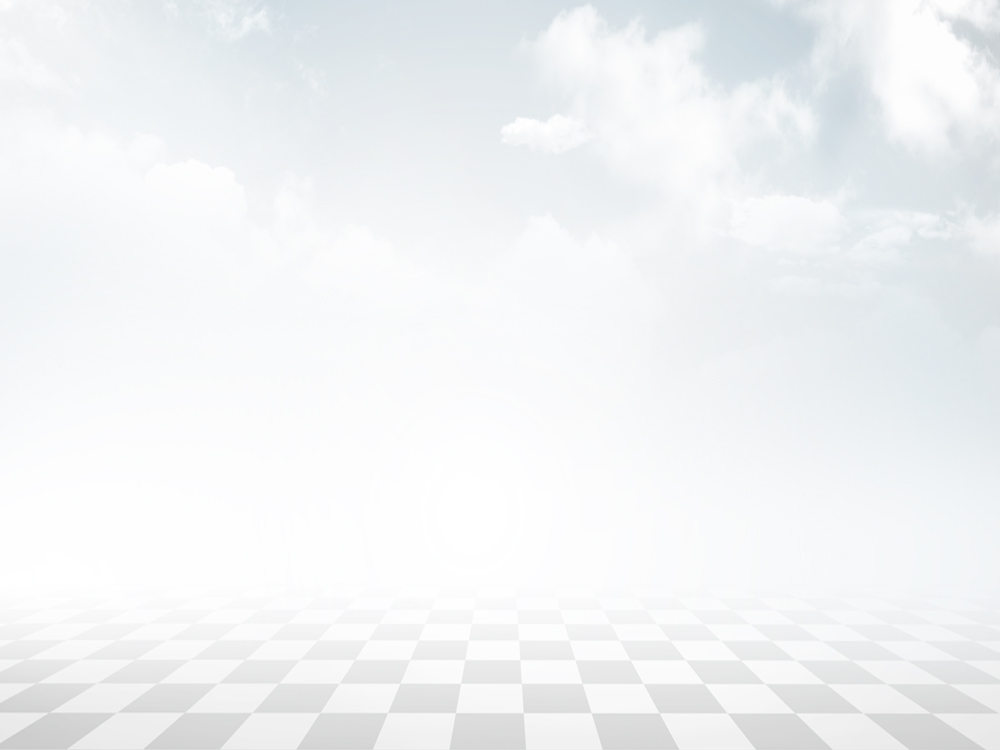 第9课
坚持依宪治国
一、单项选择题。在每小题给出的四个选项中，只有一项是符合题目要求的。
C
1. （           ）是国家的根本法，具有最高的法律效力。
A. 民商法            B. 经济法            C. 宪法            D. 刑法
【解析】 本题考查宪法的地位和作用。我国宪法以法律的形式确认了全国各族人民奋斗的成果，规定了国家的根本制度和根本任务，是国家的根本法，具有最高的法律效力。
2. 我国宪法强调国家一切权力属于人民，通过确定的各项制度，把人民当家作主贯穿于国家和社会生活各个领域。这表明我国宪法坚持（            ）。
A. 人民当家作主原则 		B. 党的领导原则
C. 社会主义法治原则 		D. 民主集中制原则
A
【解析】 本题考查宪法的基本原则。我国宪法的基本原则主要包括：党的领导原则、人民当家作主原则、尊重和保障人权原则、社会主义法治原则、民主集中制原则。题目强调的是人民当家作主原则。
3. 下列不属于我国宪法基本原则的是（            ）。
A. 尊重和保障人权原则 		B. 人民民主专政原则
C. 民主集中制原则 			D. 社会主义法治原则
B
【解析】 本题考查宪法的基本原则。B项人民民主专政是我国的国体。
4. （            ）是社会主义民主政治的本质和核心。
A. 中国共产党的领导 		B. 人民民主专政
C. 人民当家作主 			D. 人民代表大会制度
C
【解析】 本题考查宪法的基本原则。人民当家作主是我国社会主义民主政治的本质和核心。
D
5. （            ）是宪法的核心内容。
A. 公民的基本权利 			B. 公民的基本义务
C. 公民的政治权利与自由 		D. 公民的基本权利和义务
【解析】 本题考查宪法的主要内容。公民的基本权利和义务是宪法的核心内容。
6. 建设社会主义法治国家的首要任务和基础性工作是（            ）。
A. 宪法解释            B. 宪法实施            C. 宪法监督            D. 依宪治国
B
【解析】 本题考查宪法实施的意义。宪法实施是建设社会主义法治国家的首要任务和基础性工作。
7. 我们要增强对宪法的信服和尊崇，强化自觉维护宪法尊严、保证宪法实施的意识，坚定敬畏宪法、维护宪法的信念，让宪法精神在心中生根发芽、开花结果。这表明维护宪法，需要（            ）。
A. 学习宪法，领会宪法 		B. 践行宪法，捍卫宪法
C. 认同宪法，崇尚宪法 		D. 学习宪法，崇尚宪法
C
【解析】 本题考查维护宪法人人有责。“增强对宪法的信服和尊崇”“强化自觉维护宪法尊严、保证宪法实施的意识”“坚定敬畏宪法、维护宪法的信念，让宪法精神在心中生根发芽、开花结果”说明维护宪法，需要认同宪法，崇尚宪法。
8. 建设社会主义法治国家的根本遵循是（            ）
A. 依法治国            B. 党的领导            C. 人民当家作主            D. 宪法
D
【解析】 本题考查宪法实施的意义。宪法是建设社会主义法治国家的根本遵循。
9. 以下不属于公民的基本义务的是（            ）。
A. 政治权利与自由 		B. 维护国家统一和全国各民族团结
C. 遵守宪法和法律 		D. 依法纳税
A
【解析】 本题考查宪法的主要内容。我国宪法规定的公民基本义务主要包括维护国家统一和全国各民族团结，遵守宪法和法律，维护祖国的安全、荣誉和利益，依法服兵役和参加民兵组织，依法纳税，以及公民必须履行的其他义务。A项，政治权利与自由，是公民的基本权利。
B
10. 正确实施宪法的必要环节是（            ）。
A. 宪法实施 		B. 宪法解释            C. 宪法监督            D. 依宪执政
【解析】本题考查宪法实施的意义。宪法解释是正确实施宪法的必要环节。
二、判断题。请判断正误，正确的选“A”，错误的选“B”。
11. 任何组织或者个人，都不得有超越宪法和法律的特权。一切违反宪法和法律的行为，都必须予以追究。（            ）
A
A. 正确 			B. 错误
【解析】 略。
12. 我国现行宪法是符合国情、符合实际、符合时代发展要求的好宪法，具有强大生命力。（            ）
A
A. 正确 			B. 错误
【解析】略。
13. 我国的宪法监督制度主要包括合宪性审查、备案审查等。（            ）
A
A. 正确 			B. 错误
【解析】略。
14. 一切法律、行政法规和地方性法规可以同宪法相抵触。（            ）
B
A. 正确 			B. 错误
【解析】本题考查宪法的地位和作用。宪法是国家的根本法，是治国安邦的总章程，具有最高的法律地位、法律权威、法律效力。一切法律、行政法规和地方性法规都不得同宪法相抵触。
15. 在我国，国家一切权力属于公民。（            ）
B
A. 正确 			B. 错误
【解析】本题考查宪法的基本原则。在我国，国家的一切权力属于人民。
16. 宪法解释是国务院依据宪法规定行使宪法解释权，依照宪法精神对宪法规范的内容、含义和界限作出说明。（            ）
B
A. 正确 			B. 错误
解析】本题考查宪法实施的意义。宪法解释是全国人大常委会依据宪法规定行使宪法解释权，依照宪法精神对宪法规范的内容、含义和界限作出说明。
17. 在我国，负责宪法监督的国家机关是全国人大及其常委会。（            ）
A
A. 正确 			B. 错误
【解析】略。
B
18. 宪法的生命在于解释，宪法的权威也在于解释。（            ）
A. 正确 			B. 错误
【解析】本题考查宪法实施的意义。宪法的生命在于实施，宪法的权威也在于实施。
三、填空题。
19. 全国各族人民、一切国家机关和武装力量、各政党和各社会团体、各企业事业组织，都必须以 ______________ 为根本的活动准则，维护宪法尊严、保证宪法实施。
20. ______________ 是中国特色社会主义事业的领导核心。
21. 坚持依法治国首先要 ______________。
22. 坚持依法执政关键是 ______________。
宪法
中国共产党
依宪治国
依宪执政
四、材料分析题。
23. 阅读材料，回答问题。
为了增强宪法意识，弘扬宪法精神，促进宪法实施，2014 年 11 月 1 日，第十二届全国人大常委会第十一次会议通过决定，将 12 月 4 日设立为“国家宪法日”。每年的这一天，国家都会通过多种形式开展宪法宣传教育活动，引导人们尊崇宪法、信仰宪法。虽然“国家宪法日”每年只有一天，但是宪法陪伴我们每一天，我们的一生都离不开宪法的守护。
结合材料和所学知识，谈谈作为一名中华人民共和国公民，我们应该如何维护宪法。
【解析】
第一，维护宪法，要学习宪法、领会宪法。我们要理解我国宪法的地位和作用；懂得宪法实施的意义，充分认识宪法在全面依法治国和国家治理中的重要性；明确宪法至上，任何组织和个人都不得有超越宪法和法律的特权。
第二，维护宪法，要认同宪法、崇尚宪法。我们要增强对宪法的信服和尊崇，强化自觉维护宪法尊严、保证宪法实施的意识，坚定敬畏宪法、维护宪法的信念，让宪法精神在心中生根发芽、开花结果。
第三，维护宪法，要践行宪法、捍卫宪法。我们要积极宣传宪法，推动宪法实施，为全社会遵守宪法贡献自己的力量；从小事身边事做起，学会运用宪法分析解决学习和生活中的实际问题；坚决维护宪法权威，自觉抵制各种妨碍宪法实施、损害宪法尊严的行为。
返  回
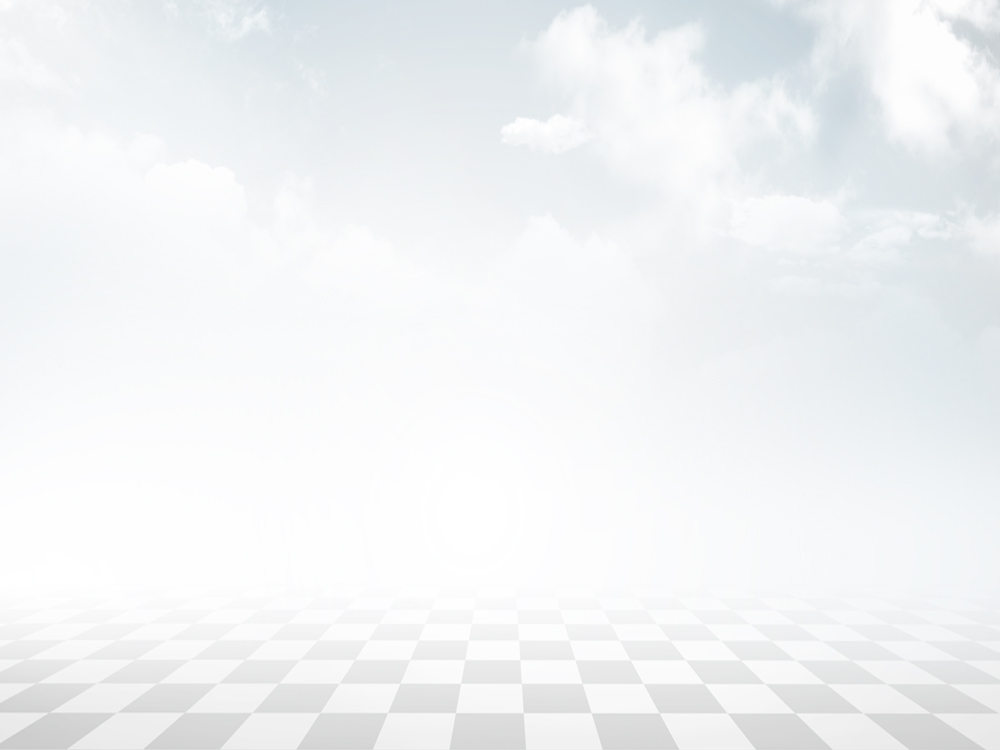 第三单元测试卷
一、单项选择题。在每小题给出的四个选项中，只有一项是符合题目要求的。
A
1. （           ）是人类文明进步的重要标志，是治国理政的基本方式，是中国共产党和中国人民的不懈追求。
A. 法治	 B. 民主	            C. 法律	            D. 科学
【解析】 本题考查法治让生活更美好。用法律的准绳去衡量、规范、引导社会生活，这就是法治。法治是人类文明进步的重要标志，是治国理政的基本方式，是中国共产党和中国人民的不懈追求。
2. 以下不属于全面依法治国要坚持的原则的是（            ）
A. 坚持中国共产党的领导 		B. 坚持人民主体地位
C. 坚持人民民主专政 		D. 坚持法律面前人人平等
C
【解析】 本题考查全面依法治国坚持的原则。全面依法治国要坚持的原则包括：坚持中国共产党的领导、坚持人民主体地位、坚持法律面前人人平等、坚持依法治国和以德治国相结合、坚持从中国实际出发。
B
3. （            ）是社会主义法治最根本的保证。
A. 人民民主专政          	  B. 中国共产党的领导 
C. 人民当家作主	               D. 民族团结
【解析】 本题考查全面依法治国要坚持的原则。实现全面依法治国，要坚持中国共产党的领导。中国共产党的领导是中国特色社会主义最本质的特征，是社会主义法治最根本的保证。
4. “法治是最好的营商环境”，法治不仅要规范市场主体行为，更要约束公权力；既要防范各种超越职权、滥用职权的行为，又要防治怠政、懒政、不作为、乱作为等现象的出现。这体现了在全面推进依法治国中，要形成（            ）
A. 严密的法治监督体系 		B. 完备的法律规范体系
C. 完善的党内法规体系 		D. 有力的法治保障体系
A
【解析】 本题考查全面依法治国的总目标。“约束公权力”“既要防范各种超越职权、滥用职权的行为，又要防治怠政、懒政、不作为、乱作为等现象的出现”说明要对权力进行制约和监督，在全面推进依法治国的过程中，要用法治监督权力，把权力放进制度的笼子，真正做到权为民所用。
5. 维护社会公平正义的最后一道防线是（            ）。
A. 科学立法 	           B. 严格执法             C. 公正司法             D. 全民守法
C
【解析】 本题考查科学立法、严格执法、公正司法、全民守法的内涵。公正司法是维护社会公平正义的最后一道防线。
6. 在全面推进依法治国过程中，推进公正司法要做到（            ）。
A. 深入开展法治宣传教育，引导全民自觉守法、遇事找法、解决问题靠法
B. 坚持法定职责必须为、法无授权不可为
C. 坚持依法立法、民主立法
D. 坚持以事实为依据，以法律为准绳
D
【解析】
【解析】 本题考查科学立法、严格执法、公正司法、全民守法的基本要求。在全面推进依法治国过程中，推进公正司法，就是要坚持人民司法为人民，维护人民权益；确保审判权和检察权依法独立行使；坚持以事实为依据，以法律为准绳，做到事实认定清楚、办案程序正当、办案结果公正。
返  回
B
7. 法治建设的目标是（            ）。
A. 法治政府            B. 法治国家            C. 法治社会            D. 社会和谐
【解析】 本题考查建设法治国家、法治政府、法治社会。法治国家、法治政府、法治社会相辅相成。其中，法治国家是法治建设的目标，法治政府是建设法治国家的重点，法治社会是构筑法治国家的基础。
8. 党领导人民治理国家的基本方略是（            ）。
A. 依法执政          			  B. 中国共产党的领导           
C. 依法治国 				  D. 人民当家作主
C
【解析】 本题考查我国法治建设的成就。党领导人民治理国家的基本方略是依法治国。
D
9. 全面依法治国的重点任务和主体工程是（            ）。
A. 实现共同富裕                  B. 建设法治国家 
C. 建设法治社会                  D. 建设法治政府
【解析】 本题考查建设法治国家、法治政府、法治社会。法治政府建设是全面依法治国的重点任务和主体工程。
10. 王安石在《周公》中说：“立善法于天下，则天下治；立善法于一国，则一国治。”这说明（            ）的重要性。
A. 科学立法            B. 严格执法            C. 公正司法            D. 全民守法
A
【解析】本题考查科学立法、严格执法、公正司法、全民守法的内涵。“立善法于天下，则天下治；立善法于一国，则一国治”意思是一个好的治理者，如果给天下制定良好的法令制度，则天下安定、秩序井然；如果给一个国家制定良好的法令制度，则国家兴旺、人民幸福。这强调的是立法的重要性。科学立法，强调的是要尊重和体现社会发展的客观规律，不断提高法律的质量，使立法真正体现法治精神和公平正义的价值追求。
11. 自 2004 年把“国家尊重和保障人权”写入宪法以来，我国在完善人权保障法律体系、依法行政保障公民合法权益、有效提升司法保障水平等方面取得了新进展，推动了人权事业不断进步。这表明我国宪法（            ）。
A. 有力保障了人民当家作主
B. 有力促进了人权事业的发展
C. 有力推动了社会主义法治国家进程
D. 有力维护了国家统一、民族团结、社会稳定
B
【解析】
【解析】 本题考查宪法的地位和作用。“我国在完善人权保障法律体系、依法行政保障公民合法权益、有效提升司法保障水平等方面取得了新进展，推动了人权事业不断进步”说明宪法促进了我国人权事业的发展。
返  回
12. 下列不属于我国公民基本义务的是（            ）。
A. 遵守宪法和法律 			B. 维护祖国安全、荣誉和利益
C. 依法服兵役和参加民兵组织 	D. 宗教信仰自由
D
【解析】本题考查宪法的主要内容。我国公民的基本义务主要包括维护国家统一和全国各民族团结，遵守宪法和法律，维护祖国的安全、荣誉和利益，依法服兵役和参加民兵组织，依法纳税，以及公民必须履行的其他义务。D项，宗教信仰自由，是我国公民的基本权利。
13. 下列不属于我国宪法基本原则的是（            ）。
A. 党的领导原则 		B. 人民当家作主原则
C. 人人平等原则 		D. 民主集中制原则
C
【解析】本题考查宪法的基本原则。我国宪法的基本原则主要包括党的领导原则；人民当家作主原则；尊重和保障人权原则；社会主义法治原则；民主集中制原则。
B
14. （            ）既是公民的权利，也是公民的义务。
A. 政治权利与自由			 B. 劳动和受教育
C. 人身自由 				 D. 依法纳税
【解析】本题考查宪法的主要内容。劳动和受教育既是公民的权利，也是公民的义务。
15. 在生活中，我们要从小事身边事做起，学会运用宪法分析解决学习和生活中的实际问题；坚决维护宪法权威，自觉抵制各种妨碍宪法实施、损害宪法尊严的行为，这表明我们要（            ）。
A. 践行宪法、捍卫宪法 		B. 认同宪法、崇尚宪法
C. 学习宪法、领会宪法 		D. 制定宪法、认同宪法
A
【解析】本题考查维护宪法人人有责。“从小事身边事做起”“学会运用宪法解决实际问题”“坚决维护宪法权威”“自觉抵制各种妨碍宪法实施、损害宪法尊严的行为”表明我们要践行宪法、捍卫宪法。
D
16. 中国特色社会主义事业的领导核心是（            ）。
A. 全国人民代表大会 		B. 国务院
C. 法院 				D. 中国共产党
【解析】本题考查宪法的基本原则。中国共产党是中国特色社会主义事业的领导核心。A项，全国人民代表大会是我国的最高国家权力机关。B项，国务院是我国的行政机关。C项，法院是我国的审判机关。
二、判断题。请判断正误，正确的选“A”，错误的选“B”。
17. 全面依法治国的总目标是建设中国特色社会主义制度，形成完备的法律规范体系。（            ）
B
A. 正确 			B. 错误
【解析】本题考查全面依法治国的总目标。全面推进依法治总目标是建设中国特色社会主义法治体系，建设社会主义法治国家。
18. 实现全面依法治国总目标，可以照搬照抄别国的法治道路和法治建设模式。（            ）
B
A. 正确 			B. 错误
【解析】本题考查全面依法治国的总目标。实现全面依法治国的总目标，必须坚持从中国实际出发，从我国的基本国情出发，可以借鉴别国的先进经验，但不可照搬照抄；实现全面依法治国的总目标，必须走中国特色社会主义法治道路。
B
19. 在我国，极个别的英雄人物可以拥有超越宪法和法律的特权。（            ）
A. 正确 			B. 错误
【解析】本题考查宪法的地位和作用。任何组织或者个人，都不得有超越宪法法律的行为。一切违反宪法和法律的行为，都必须予以追究。
20. 建设法治国家，要完善法律实施机制，推进严格执法、公正司法、全民守法，让法律在社会生活和国家治理的各个领域得到有效实施。（            ）
A
A. 正确 			B. 错误
【解析】略。
21. 实现全面依法治国目标，必须做到有法可依、有法必依、执法必严、违法必究。（            ）
B
A. 正确 			B. 错误
【解析】本题考查科学立法、严格执法、公正司法、全民守法的内涵。实现全面依法治国目标，必须做到科学立法、严格执法、公正司法、全民守法。
22. 全国人民代表大会是执法的最重要主体。（            ）
B
A. 正确 			B. 错误
【解析】本题考查科学立法、严格执法、公正司法、全民守法的内涵。行政机关是执法的最重要主体。全国人民代表大会是我国最高国家权力机关。
23. 公民的权利可以享有，但义务不必履行。（            ）
B
A. 正确 			B. 错误
【解析】本题考查宪法的主要内容。在我国，公民的权利与义务是统一的，二者不可分离。权利与义务在法律关系上是相对应存在的，公民既是享有权利的主体，又是履行义务的主体。权利的实现需要义务的履行，义务的履行确保权利的实现。不允许只享有权利不承担义务，或者多享有权利少承担义务。在某些情况下，权利就是义务，义务就是权利，如劳动和受教育既是权利又是义务。
24. 制定和完善宪法的目的在于将宪法的基本规范付诸实践、落实到行动上。（            ）
A
A. 正确 			B. 错误
【解析】略。
25. 法治政府是建设法治国家的重点。（            ）
A
A. 正确 			B. 错误
【解析】略。
26. 我国针对不同性质和效力的规范性文件，仅有一套备案审查机制。（            ）
B
A. 正确 			B. 错误
【解析】本题考查我国的宪法监督制度。我国针对不同性质和效力的规范性文件，建立了多套备案审查机制。《中华人民共和国宪法》《中华人民共和国立法法》《中华人民共和国各级人民代表大会常务委员会监督法》等法律建立了我国规范性文件备案审查制度。
27. 公民的基本权利和义务是宪法的核心内容，宪法是每个公民享有权利、履行义务的根本保证。（            ）
A
A. 正确 			B. 错误
【解析】略。
28. 依法治国是建设社会主义法治国家的根本遵循。（            ）
B
A. 正确 			B. 错误
【解析】本题考查宪法实施的意义。宪法是建设社会主义法治国家的根本遵循。
三、填空题。
中国特色社会主义法治道路
29. _____________________________，是社会主义法治建设成就和经验的集中体现，是建设社会主义法治国家的唯一正确道路。
30. 习近平法治思想是马克思主义法治理论中国化时代化的最新成果，是 ______________ 的根本遵循和行动指南。
31. ______________ 是国家的根本法，是治国安邦的总章程，是党和人民意志的集中体现。
全面依法治国
宪法
民主集中制
32. 中华人民共和国的国家机构实行 ______________ 原则。
33. 在我国，国家一切权力属于 ______________。
34. ______________ 是正确实施宪法的必要环节。
人民
宪法解释
四、材料分析题。
35. 阅读材料，回答问题。
为了立“良法”、行“善治”，全国人大常委会以及很多地方立法机关通过建立基层立法联系点，突破了“闭门造车”的樊篱。基层立法联系点成为接地气、察民情、聚民智的“直通车”。人民群众通过基层立法联系点，可以提出自己对于法律制定、修改的意见，这不仅能有效提高立法质量，而且有助于推动法律出台后的执行和实施，让法律获得人民群众发自内心的认同和遵守。让人民群众参与立法，推动守法，生动地展示了中国特色社会主义法治发展道路的民主实践。
结合材料，说明建立基层立法联系点对推动科学立法有什么意义？并根据所学知识，简述如何推进科学立法。
建立基层立法联系点对推动科学立法的意义：建立基层立法联系点有利于国家机关了解民意，集中民智，发扬民主，促进民主、科学立法，提高立法质量。
对推进科学立法的建议：①做到从实际出发，适应经济社会发展需要，体现我国社会主义性质，并遵循立法技术规范。②做到依法立法，在法治的轨道上制定合法有效的规范性文件。③做到民主立法，充分发扬民主，广开言路，集思广益。④做到科学合理规定国家机关的权力与责任，公民、法人和其他组织的权利与义务。
36. 阅读材料，回答问题。
2004 年 3 月 14 日，第十届全国人民代表大会第二次会议通过了《中华人民共和国宪法修正案》，把“国家尊重和保障人权”写入宪法，有力保障和推进了中国人权事业发展。
尊重和保障人权原则入宪以来，我国在完善人权保障法律体系、依法行政保障公民合法权益、有效提升司法保障水平等方面取得了新进展，推动了人权事业不断进步。
根据材料并结合所学知识，简述我国宪法的基本原则。
【解析】
我国宪法的基本原则有：①尊重和保障人权原则。我国宪法将“国家尊重和保障人权”规定为一项基本原则，对公民的各项基本权利作出全面规定，依法保障公民的生存权和发展权。②党的领导原则。中国共产党是中国特色社会主义事业的领导核心。我国宪法规定，中国共产党领导是中国特色社会主义最本质的特征。我国宪法对中国共产党领导地位和执政地位的规定，集中体现了党的主张和人民意志的高度统一。③人民当家作主原则。人民当家作主是我国社会主义民主政治的本质和核心。我国宪法强调国家的一切权力属于人民，通过确
下一页
定的人民民主专政的国体和人民代表大会制度的政体等制度，把人民当家作主贯穿于国家和社会生活各个领域。④社会主义法治原则。社会主义法治原则要求坚持宪法法律至上，国家维护社会主义法制的统一和尊严。我国宪法明确规定实行依法治国，建设社会主义法治国家。⑤民主集中制原则。民主集中制是集中全党全国人民集体智慧，实现科学决策、民主决策的基本原则和主要途径。我国宪法规定，中华人民共和国的国家机构实行民主集中制原则。
返  回